Billing Compliance & Measurement for VBC
One is here now & one is in the future

Irene V. Hilton, DDS, MPH, FACD
NNOHA Dental Consultant
March 26, 2021
Objectives
Identify common areas of billing non-compliance
List the elements of proper documentation of medical necessity
Understand the importance of learning to measure for quality
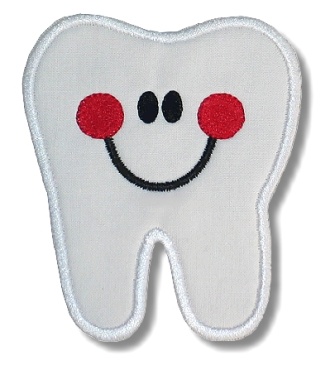 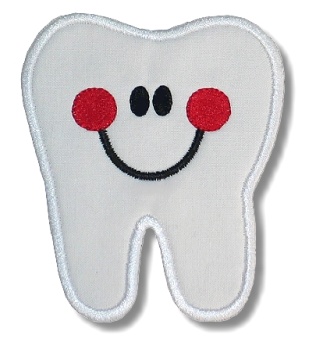 About NNOHA
Founded in 1991 by FQHC Dental Directors who identified a need for peer-to-peer networking, collaboration, research, and support

Membership now includes more than 3,500 dentists, dental hygienists, supporters, and partners
HRSA National Oral Health Training/Technical Assistance Grantee
Learning Collaboratives
Annual Conference
Webinars
NNOHA Listserv
NOHLI
Resources – Operations manuals, dental forms library, 

www.nnoha.org  or email info@nnoha.org
Billing Compliance
Why Medicaid MIP Audits?
Section 6411(a) of the ACA requires State Medicaid program to establish a recovery audit program to audit claims for services
CMS manages billions in State and Federal Medicaid expenditures each year
Good government principle has to have accountability
The California Experience 2015
Largest FQHCs targeted 
Extrapolation
Initially 20 million in repayment from 5 FQHCs
Advocacy- state and federal lobbyists, NACHC, members of congress
Insufficient Documentation
No clinical documentation for the date of service billed. 
Unknown provider and/or missing provider signature. 
No patient record
Undated records
Excessive Visit
Exam and prophy completed less than 6 mo prior. Guidelines state "prophylaxis and fluoride are a benefit once in a six-month period without prior auth”.
 How do we prevent this?
Excessive Visit
Prophy should have been completed with exam on 11/6/13.Coding auditor comment: This service is excessive. 
 How do we prevent this?
Excessive Visit
This tooth should have been treated at restorative visit on 12/17/14 as 1 sealant is a simple procedure.Coding auditor comment: This service is excessive. 
 How do we prevent this?
Excessive Visit
This sealant should have been completed on 8/23/14. Documentation states this is a re-do but this was a scheduled visit. This is excessive. 
 How do we prevent this?
Excessive Visit
This post op check is not necessary. 
 How do we prevent this?
Excessive Visit
This eval appt is not necessary. Pt has been seen several times for perio appts and documentation states the distal wedge procedure is healed/successful. It is excessive to re-eval this area again. 
 How do we prevent this?
Excessive Visit
This visit is excessive as no treatment or exam was completed at this visit. This pt had been referred to oral surgeon at previous visit. She should not have been scheduled for this visit. 
 How do we prevent this?
Not Medically Necessary
EXT #I Radiographic evidence does not show that this treatment was medically necessary. Coding auditor comment: This service has insufficient documentation to determine medical necessity. 
 How do we prevent this? Or document the medical necessity?
Poll
After hearing about all these different scenarios, my opinion is:

None of these visit should’ve been flagged
I agree with a few of the findings but most should not have been flagged
I agree with most of the findings but a few should not have been flagged
I agree with all of these findings
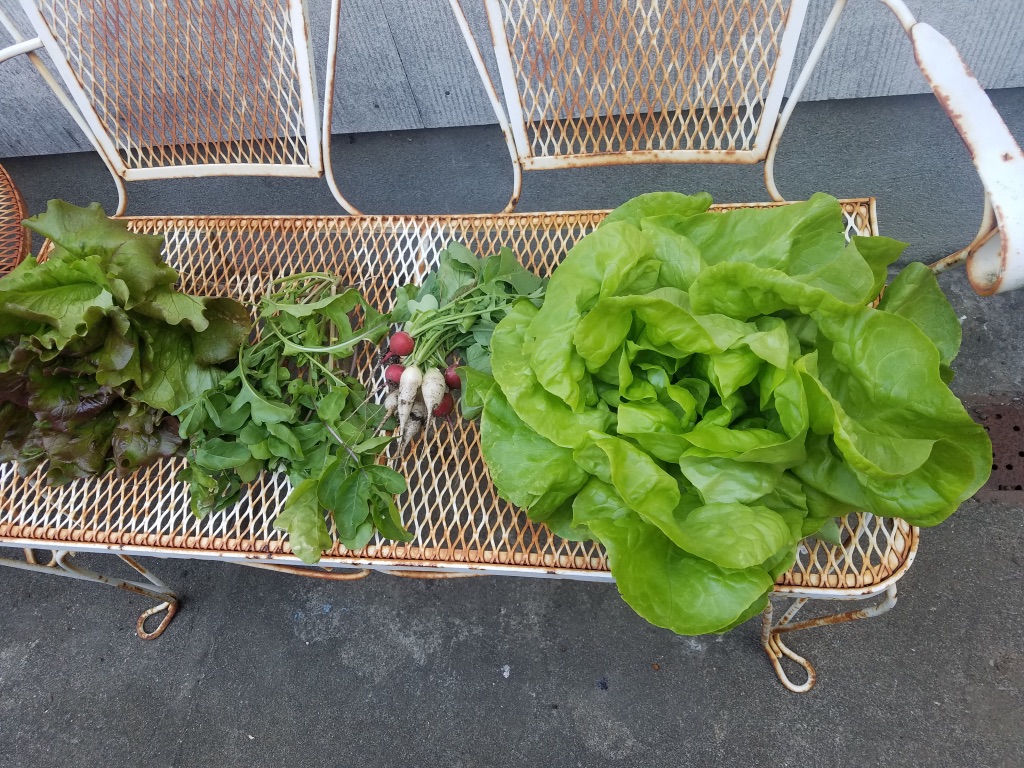 DOCUMENT
DOCUMENT
DOCUMENT
#1 Rule of Documentation
If it is not documented = It did not happen
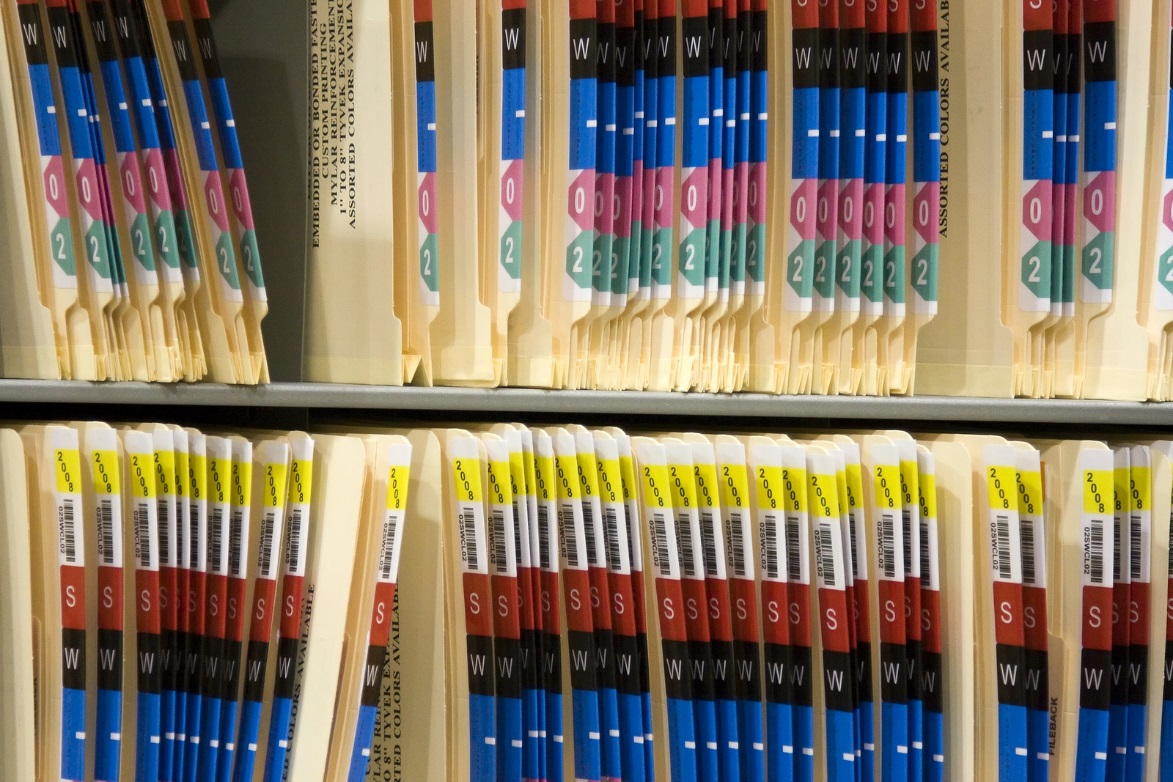 Documentation Hints
Write treatment note as soon as possible
Adapt a standard format for routine and emergency case write-ups (i.e. SOAP) and use it consistently
With EDR can template treatment notes
Treatment Record Must
SUPPORT the diagnosis
JUSTIFY the treatment
RATIONALIZE what was done or not done
DOCUMENT the results of treatment
IT IS NOT ENOUGH TO SAY WHAT YOU DID, YOU MUST  DOCUMENT WHY!
Documenting Medical Necessity
Developed by Iowa Primary Care Association
Compliance Program
Establish internal compliance program

Designate compliance officer or contact

Training and education

Respond to issues and improve systems
Good Records…
Let you sleep at night
Are your best defense 
Never hurt you
Teledentistry Compliance
Know NY state Medicaid teledentistry regulations (Jan 2020)
https://www.health.ny.gov/health_care/medicaid/program/update/2020/2020-01.htm#telehealth
D9995 tele-dentistry synchronous
D9996 tele-dentistry asynchronous
Additional consent to document
All else is as if in-person
Quality
Documentation
NY DOH June 2020 Medicaid Update
https://www.health.ny.gov/health_care/medicaid/program/update/2020/no11_2020-06.htm#dental 

“during the State of Emergency, telehealth includes telephonic, telemedicine, store and forward, and remote patient monitoring. Telemedicine includes teledentistry.” 

“Services rendered should be appropriate for telehealth (teledentistry) and within the provider's scope of practice.” 

Payment for procedures done, NOT teledent
Measurement for Value Based Care
Poll
Dental quality measurement my health center:

We measure one thing, the UDS sealant measure because we have to
I would like to measure more things but I don’t know where to start
My administration would like to measure more things but we don’t know where to start
We are collecting and reporting regularly on at least three dental quality measures
UDS Sealants Measure
42% 2011-16 NHANES 6-11 y/o
Value Based Care
CMS currently defines value-based care as paying for health care services in a manner that directly links performance on cost, quality and the patient's experience of care
a clear, shared vision with the patient at the center 
leadership and professionalism of health care workers 
a robust IT infrastructure 
broad access to care 
payment models that reward quality improvement over volume
Reality of now vs. Future
Definition of value
How will it be measured?
Definition of oral health outcomes/ quality?
For now- widgets
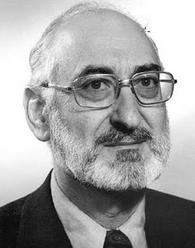 Measuring Quality (1966)
Applied to Oral Health
Counting Widgets = Measurement
How will we know whether a change is an improvement = measurement

All roads lead to measurement

VBC based in measurement

Don’t wait…learn to measure
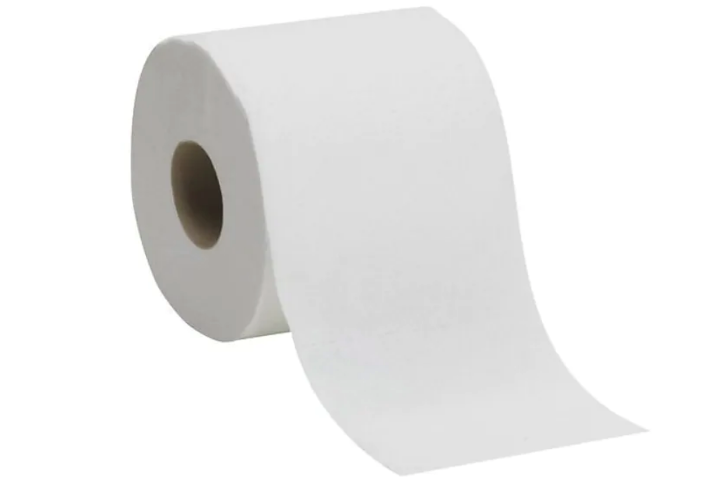 State-Level Aggregation- CHCANYS Azara
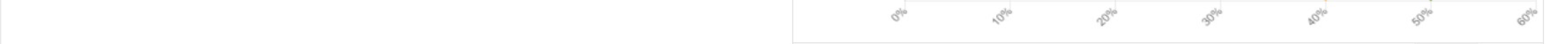 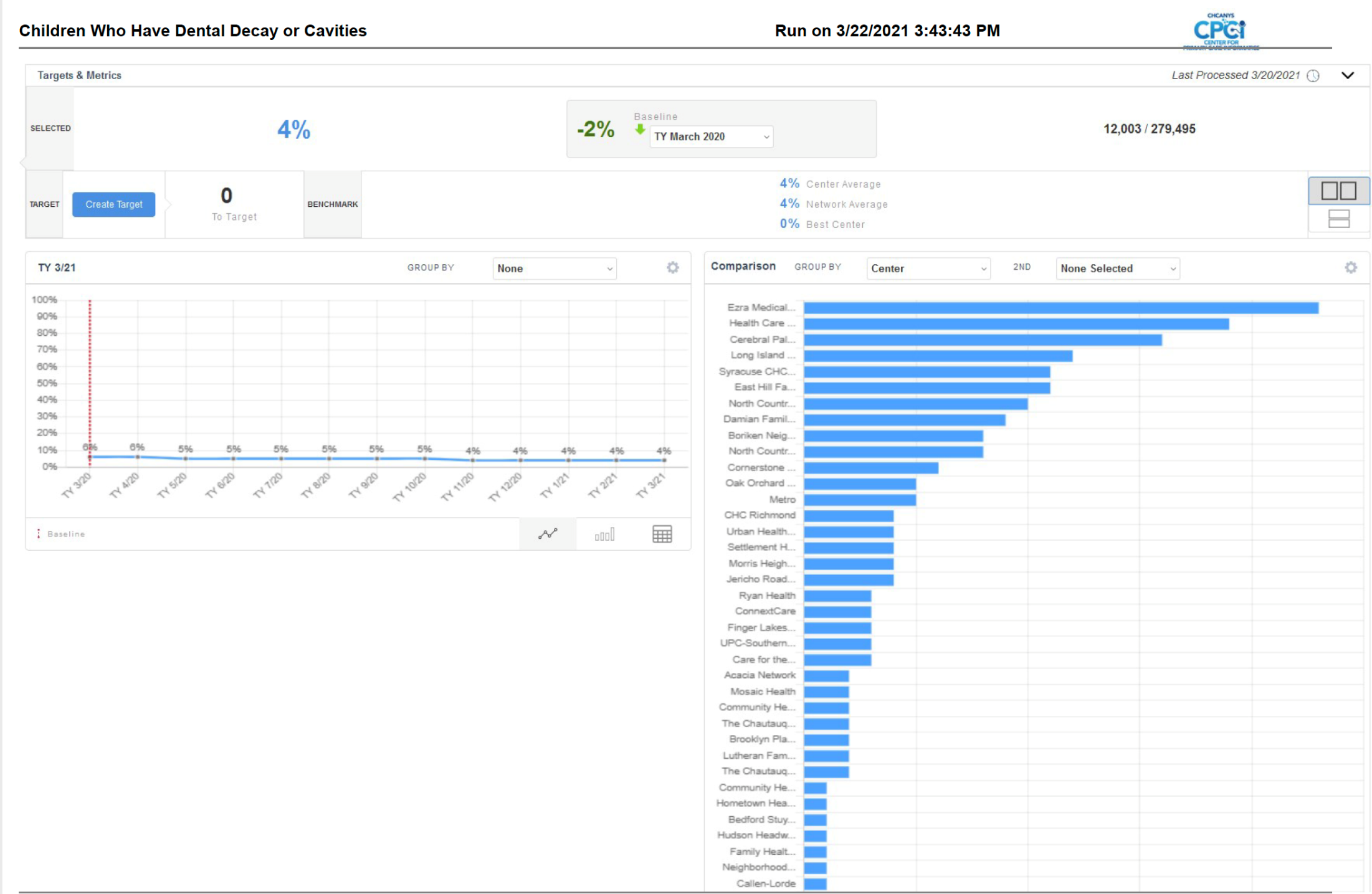 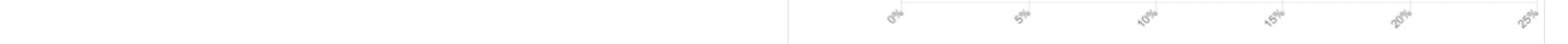 Current VBC
HRSA Quality Improvement Awards: 117M for 2020
California 1115 Waiver Dental Transformation Initiative: 139M yearly x 5 years
Oregon ACO: Incentives for percentage panel dental utilization, retention of global payments with less emergency room utilization
Liberty Dental Pilot- $100 for CRA level reduction
Know How to Measure
Besides UDS Sealants, more clinical measures
FL, CRA, SMG

Systems
Dual users, emergency to exam

Patient satisfaction, OHQOL
Upcoming Webinar
Patient-Centered Strategies for Teledentistry: The Potential Business Case – April 14 at 4pm EDT
https://nnoha.org/event/webinar-patient-centered-strategies-for-teledentistry-the-potential-business-case/
NNOHA at Night
Wine Tasting for the Oral Health Professional – April 8 at 7pm EDT
https://nnoha.org/nnoha-at-night-wine-tasting-for-the-oral-health-professional/ 
Parenting During the Pandemic – April 20 at 7pm EDT
https://nnoha.org/event/nnoha-night-parenting-during-the-pandemic/
NNOHA’s Annual Conference
In-person at San Antonio, TX
November 14-16, 2021

Online select – on-demand option starts November 14.

Now accepting abstracts! Registration coming soon!
Contact Us!
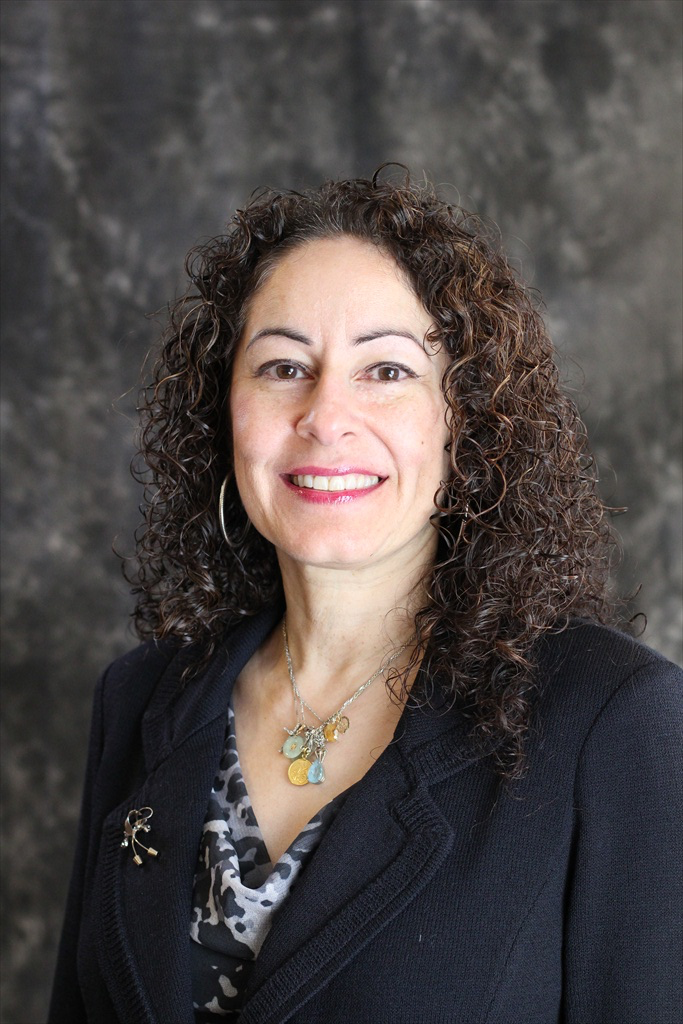 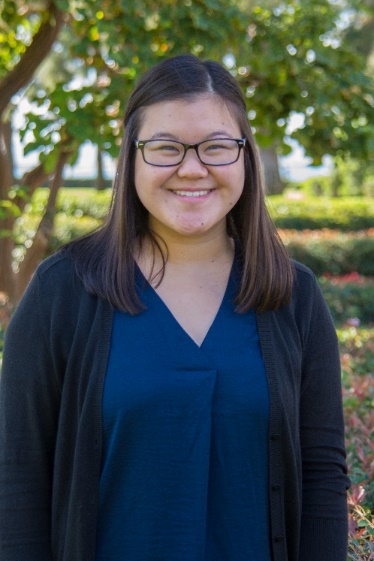 Candace Owen, RDH, MS, MPH
NNOHA Education Director
candace@nnoha.org
Irene V. Hilton, DDS, MPH, FACD
NNOHA Dental Consultant
irene@nnoha.org
National Network for Oral Health Access181 E 56th Avenue, Suite 401Denver, CO  80216Phone: (303) 957-0635Fax: (866) 316-4995
info@nnoha.org
This project is/was supported by the Health Resources and Services Administration (HRSA) of the U.S. Department of Health and Human Services (HHS) as a part of an award totaling $625,000 under grant number U30CS29051 with 0% financed with non-governmental sources. 

The contents are those of the author(s) and do not necessarily represent the official view of, nor an endorsement, by HRSA, HHS, or the U.S. Government. 
For more information, please visit HRSA.gov
Questions?